REID STATE TECHNICAL COLLEGE
Organizational Charts



June 2023
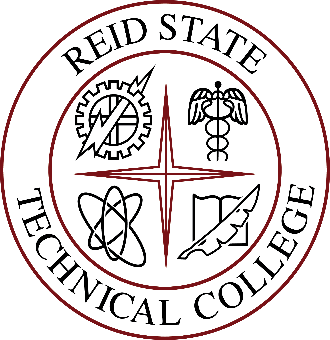 Reid State Technical College
Administrative Organizational Chart
June 2023
Reid State Technical College
Organizational Chart
June 2023
Reid State Technical College
Student Services Organizational Chart
June 2023
Reid State Technical College
Instructional Organizational Chart
June 2023
Reid State Technical College
Business Office Organizational Chart
June 2023
Reid State Technical College
Institutional Effectiveness Organizational Chart
June 2023
Reid State Technical College
Adult Education Organizational Chart
June 2023
Reid State Technical College
Workforce Development/Athletic 
Organizational Chart
June 2023
Reid State Technical College
Information Technology
 Organizational Chart
June 2023
Reid State Technical College
Athletics Organizational Chart
June 2023